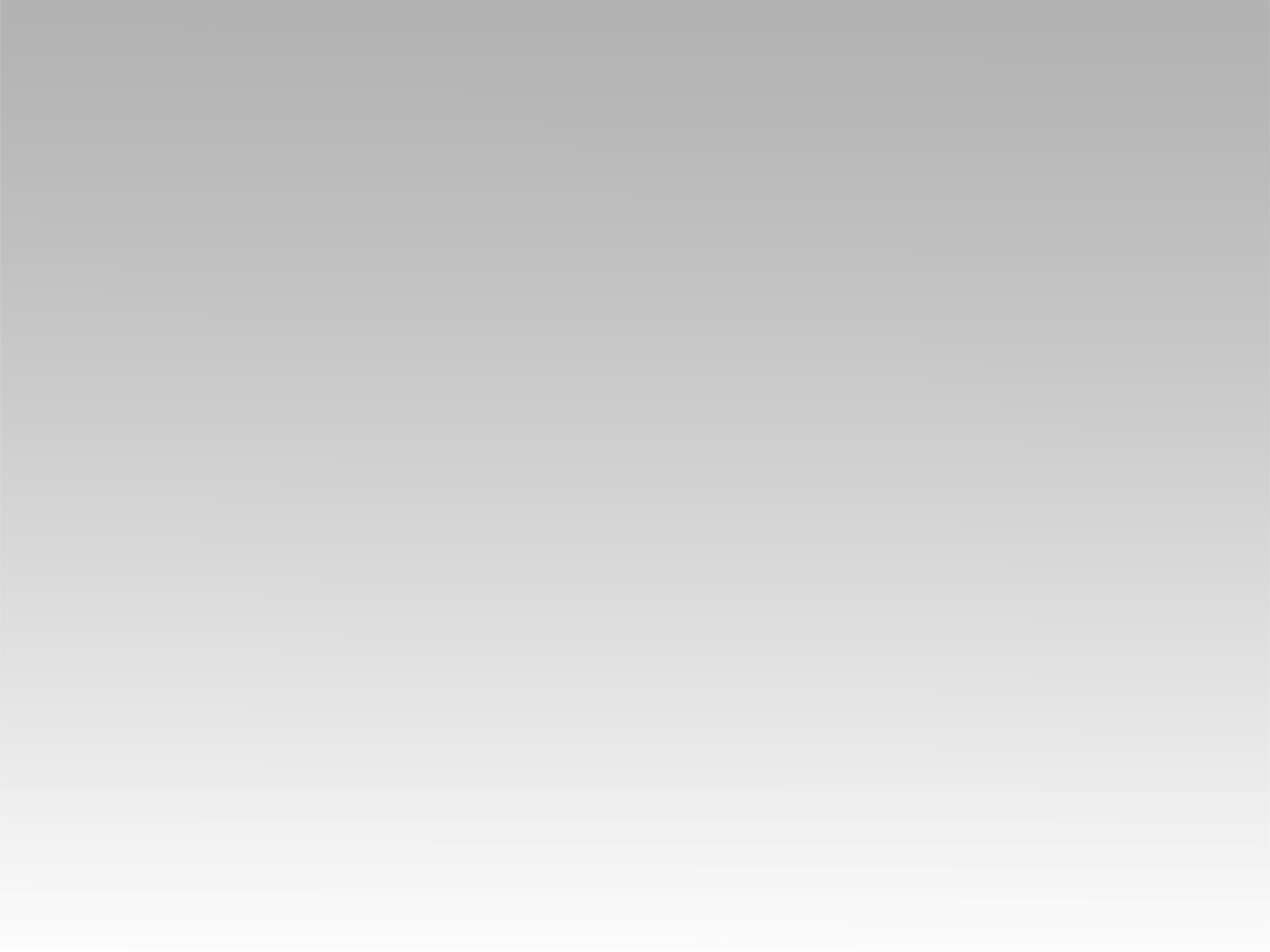 تـرنيــمة
في محضرك عيونا دايما شاخصة
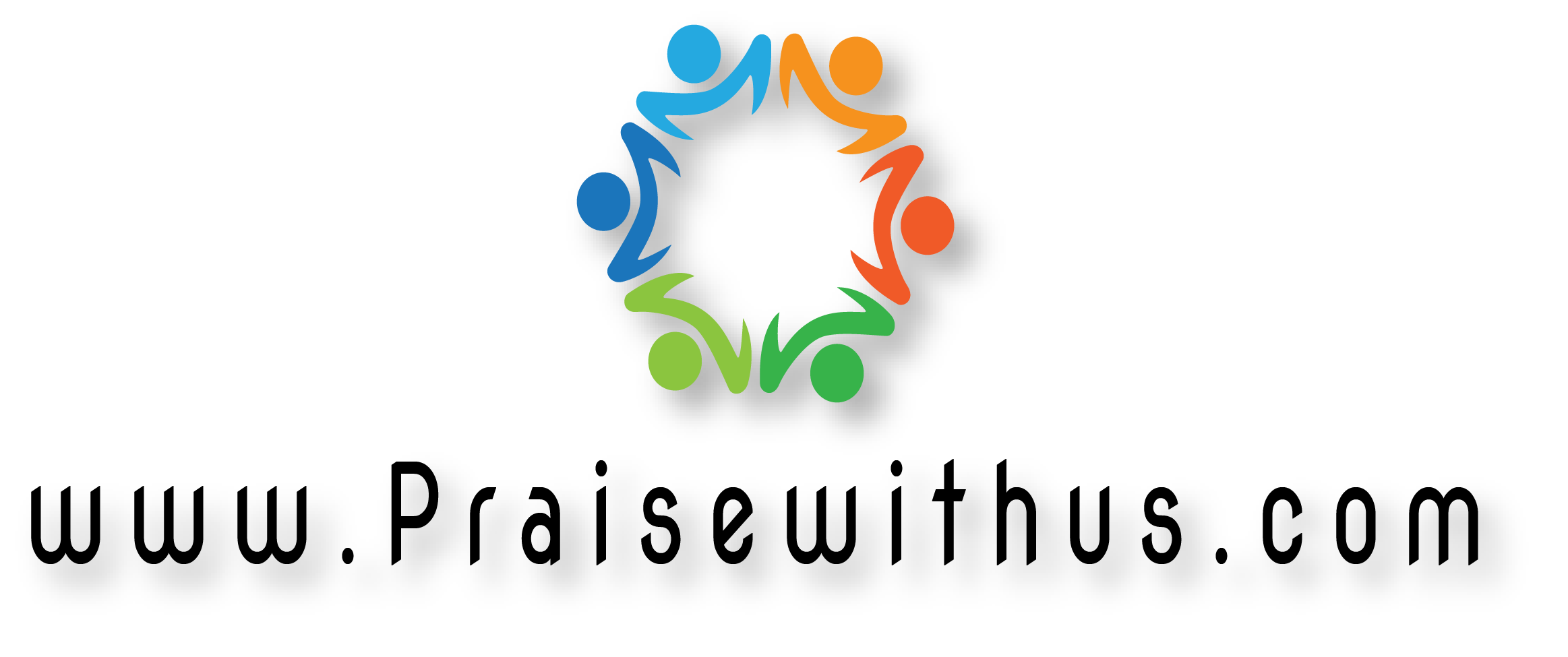 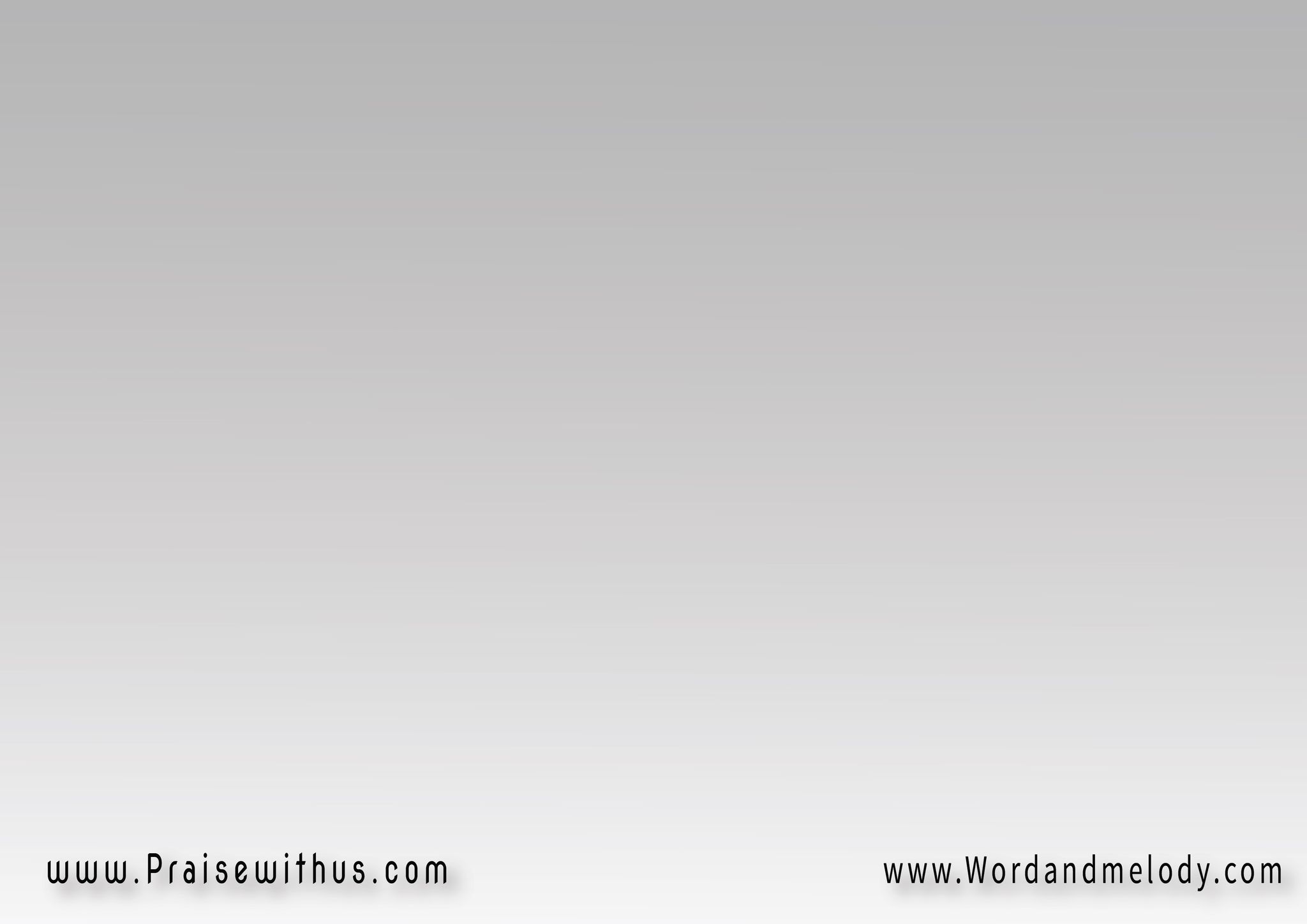 في محضرك عيونا 
دايما شاخصة ليك
بنطلبــك نترجــي 
لمســة مـن ايـديـك
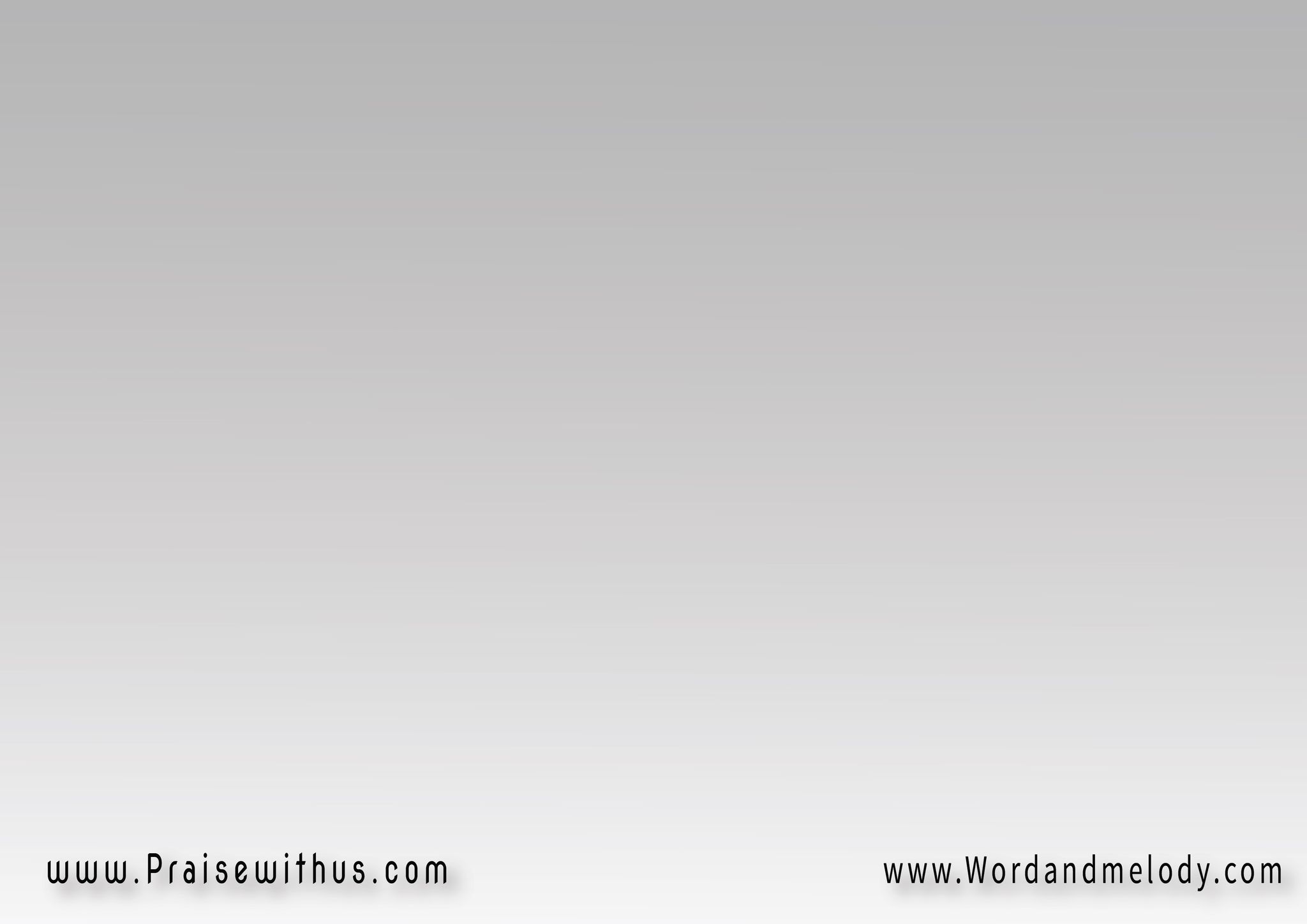 علشان موجود وعلينا بتسود تفـــرد ايـدك وبتشبعنا
تسبيـح وسجـود تفـك قيـودقـوة روحـك بتايدنا بتايـدنا
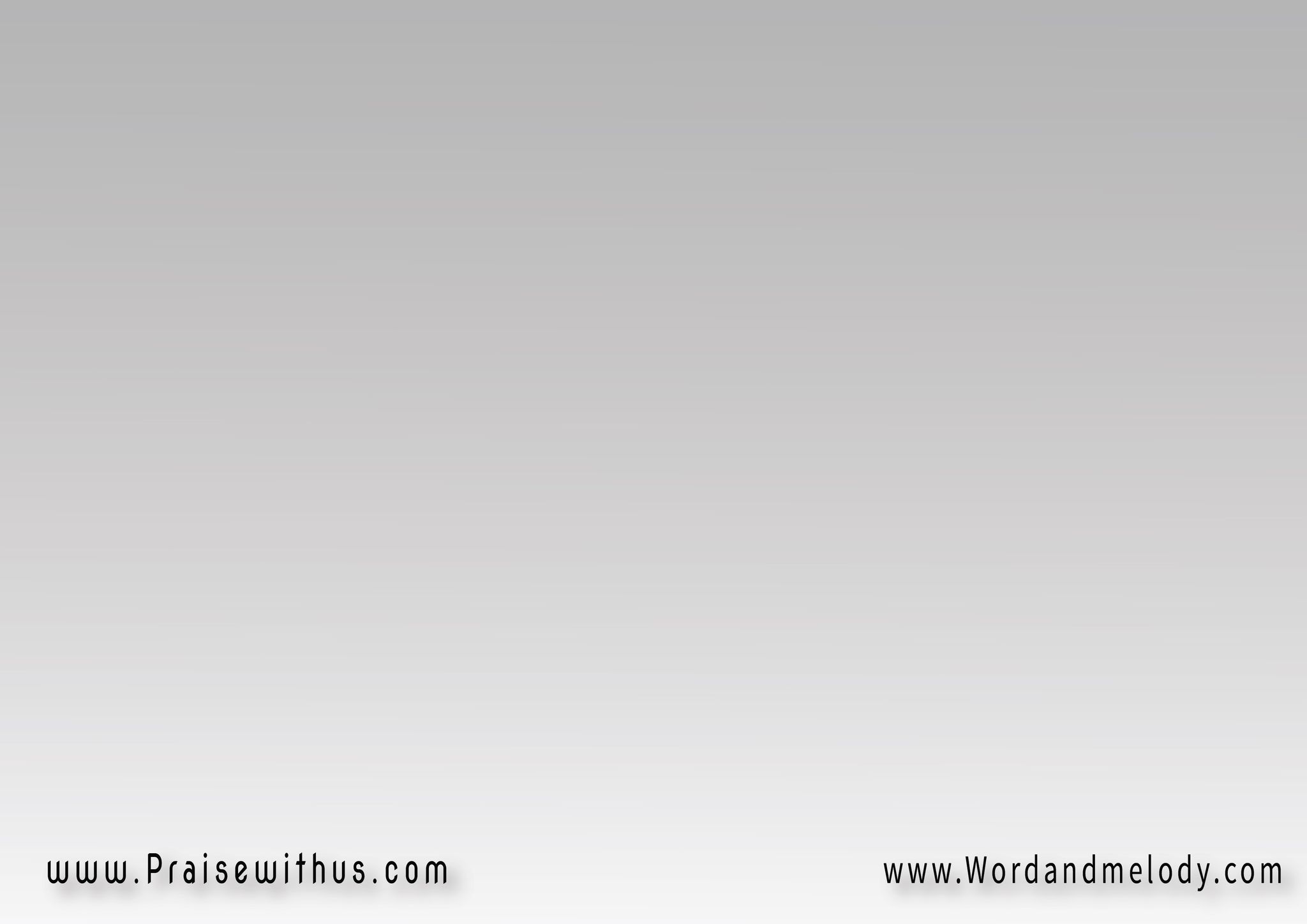 في محضـــــرك
أحزاننا تهرب و الالام
وبكلمتـك قلوبنا 
تتملي بالسلام
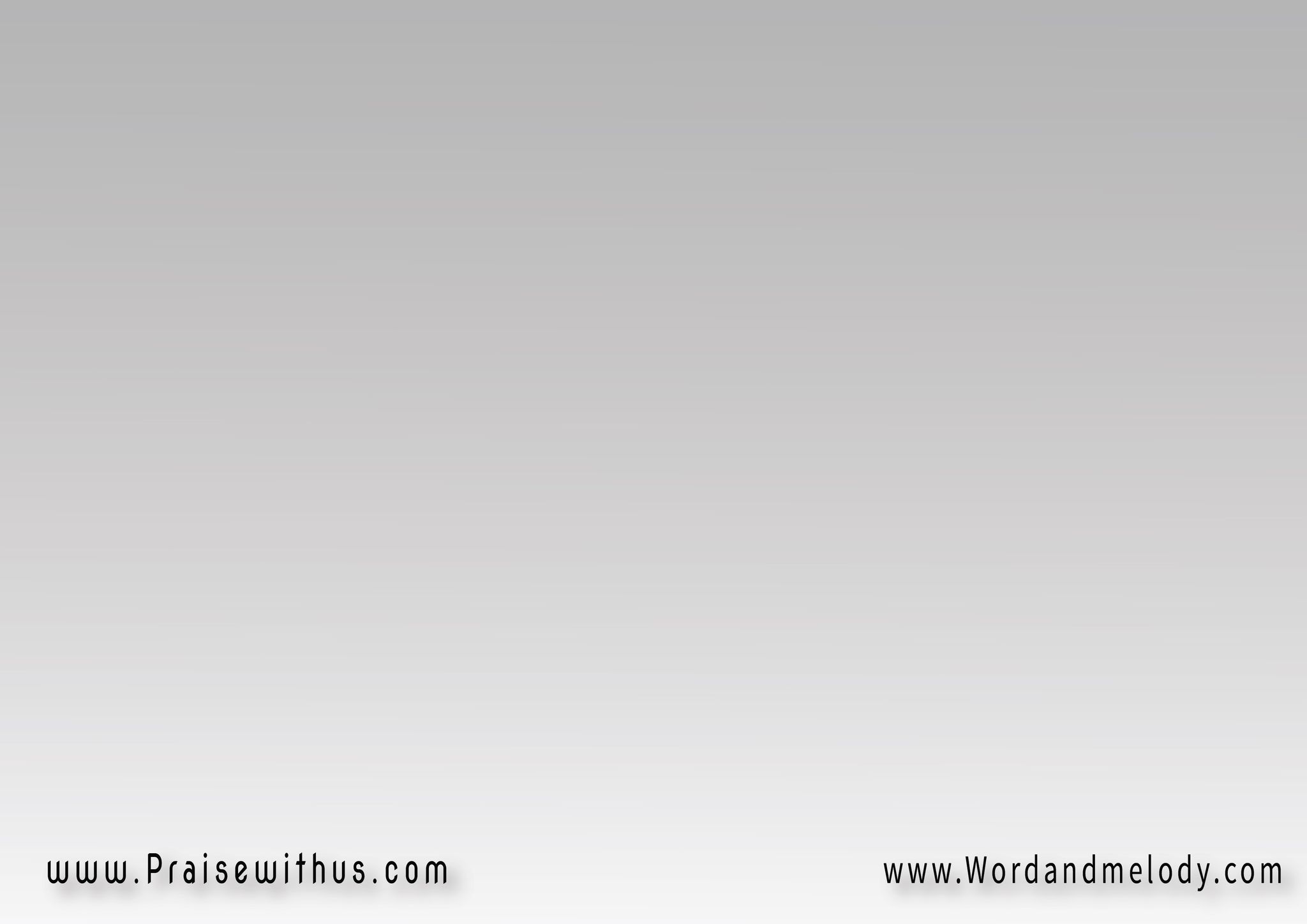 علشان موجود وعلينا بتسود تفـــرد ايـدك وبتشبعنا
تسبيـح وسجـود تفـك قيـودقـوة روحـك بتايدنا بتايـدنا
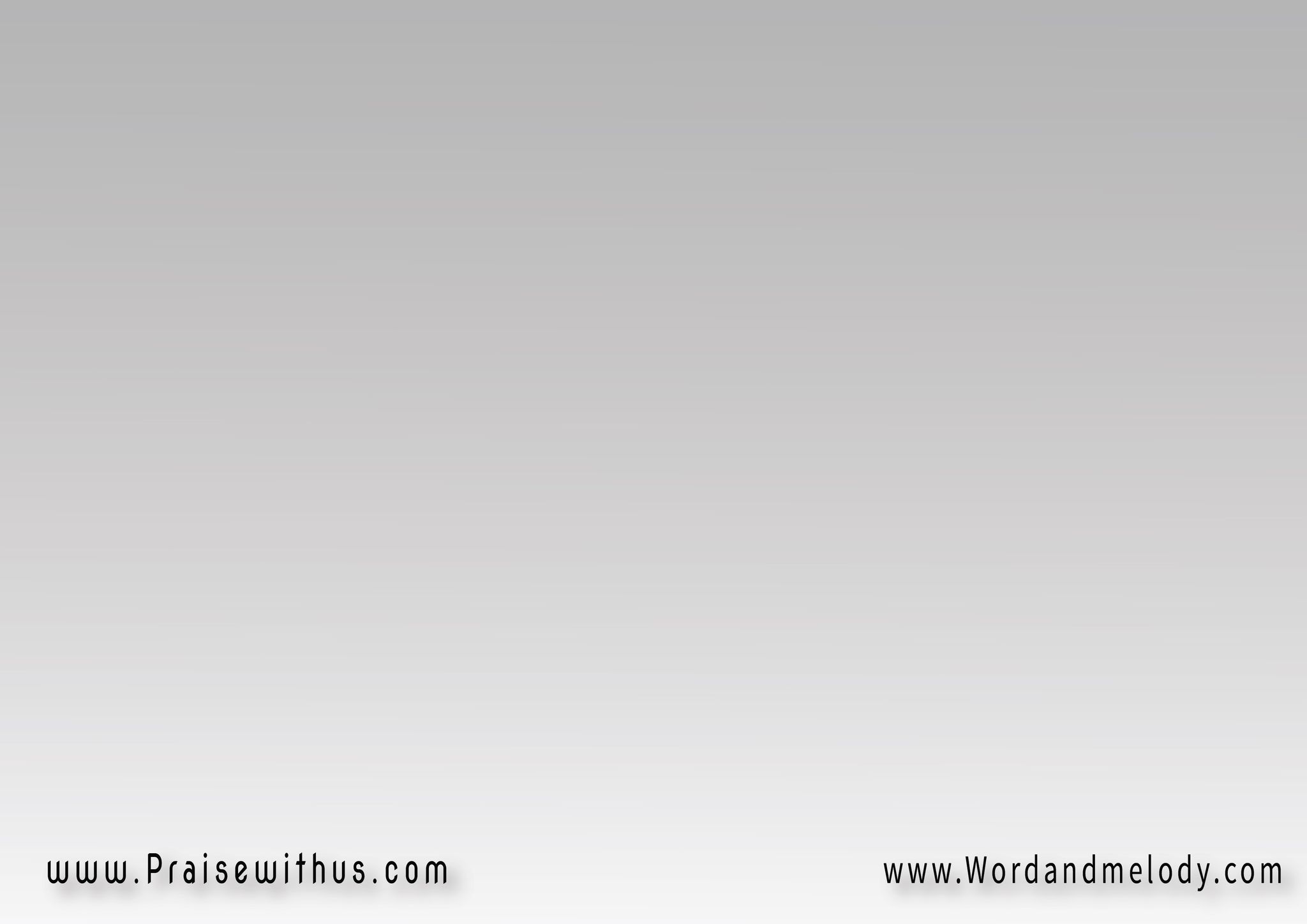 في محضرك تشفي 
جرحنا وكسرنا
وبنعمتك روحك 
بيرثي لضعفنا
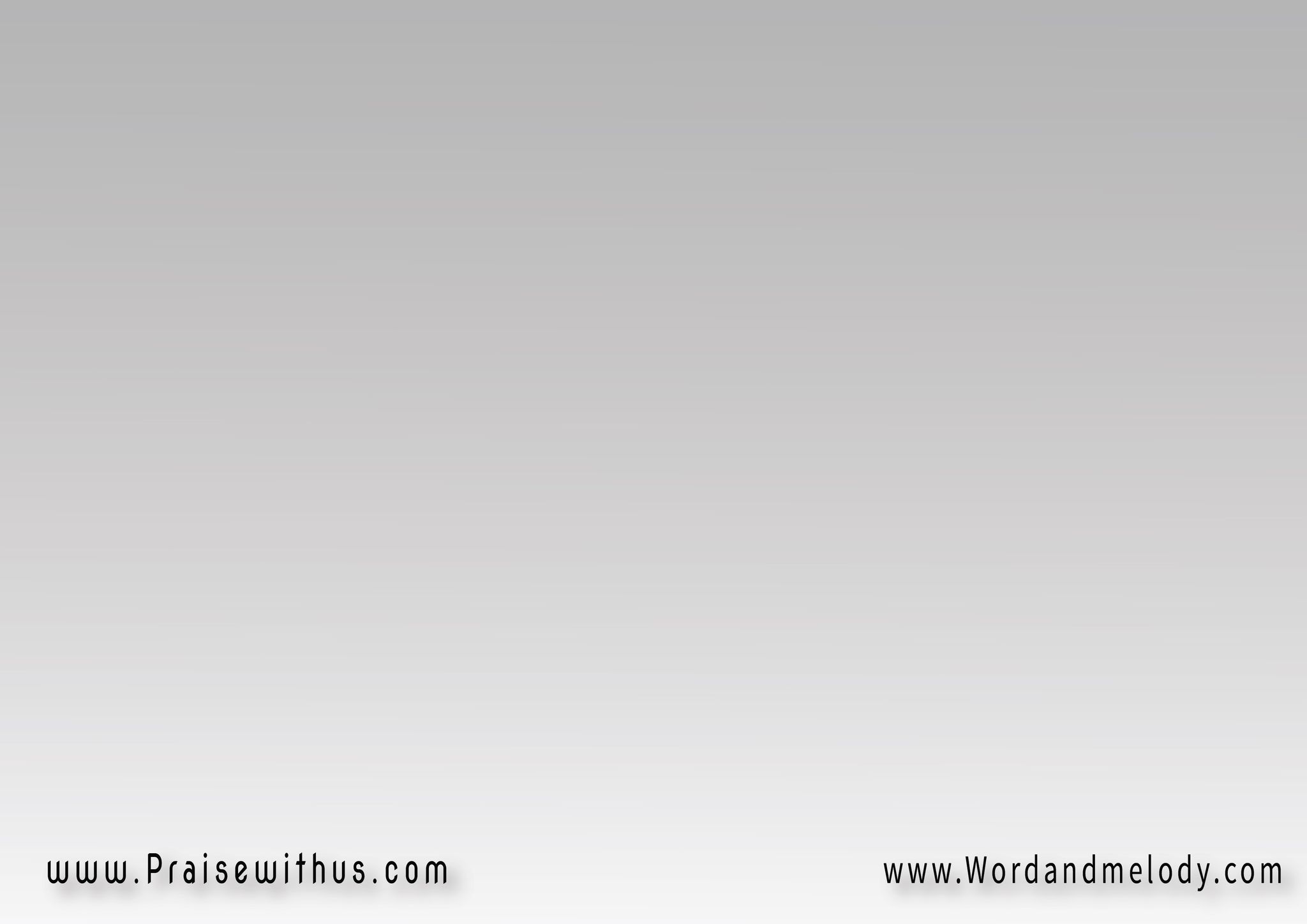 علشان موجود وعلينا بتسود تفـــرد ايـدك وبتشبعنا
تسبيـح وسجـود تفـك قيـودقـوة روحـك بتايدنا بتايـدنا
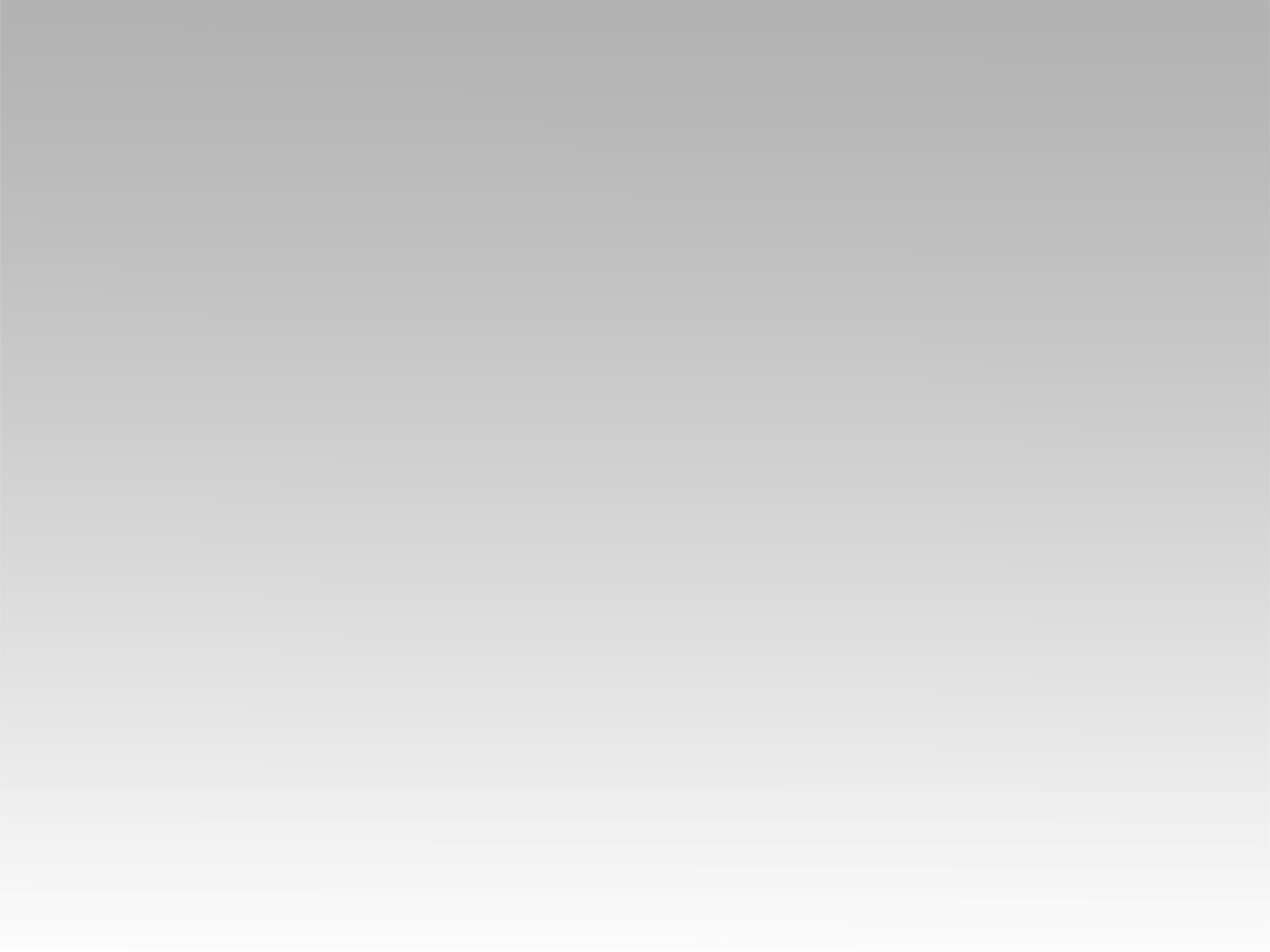 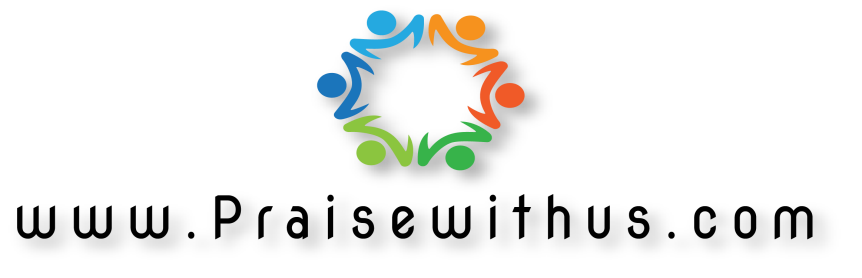